Наречия. Предлози
Упражнение
Наречие. Предлог
Упр.№1. 
  Напишете четири изречения с наречие за време, място, начин и количество. 
Упр.№2.
Напишете изречения, в които да употребите двойните предлози – във и със. Обяснете правилата.
Наречия. Предлози
Препишете в тетрадките си, като попълните изреченията с подходящи наречия:
Децата ……..си вземат за домашен любимец куче или котка, а аз си имам африкански таралеж! ……врънках мама и татко и те…….се съгласиха. Не е ……да се грижиш за Рони-……се казва таралежът ми. Трябва ………да го храниш,……да следиш дали има вода в купичката и ……..да го вземаш в ръце, за да го опитомиш. Рони си има четка за зъби, но с нея му почиствам…… не зъбите, а бодлите. Той се държи……..и с мен, и с родителите ми и……..се свива на кълбо.
Наречия. Предлози
Упр.№4.
Извадете всички предлози от текста за таралежа.
Благодаря за вниманието
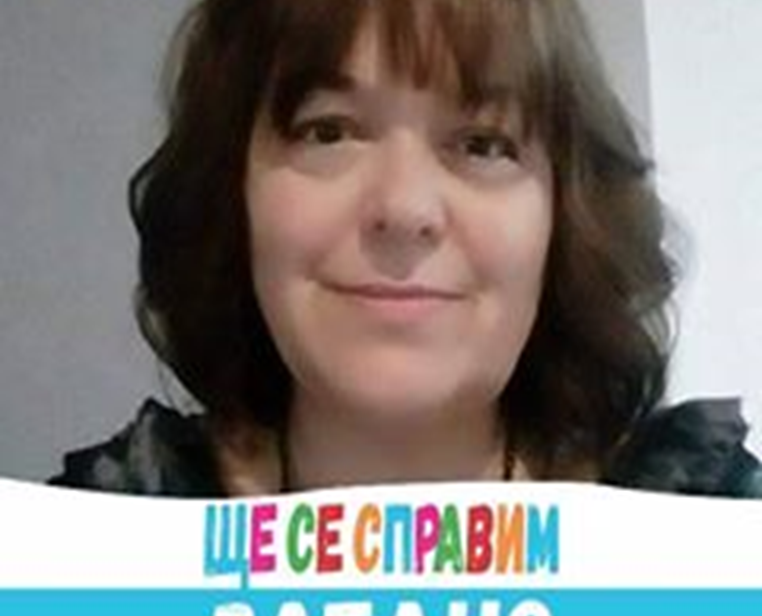